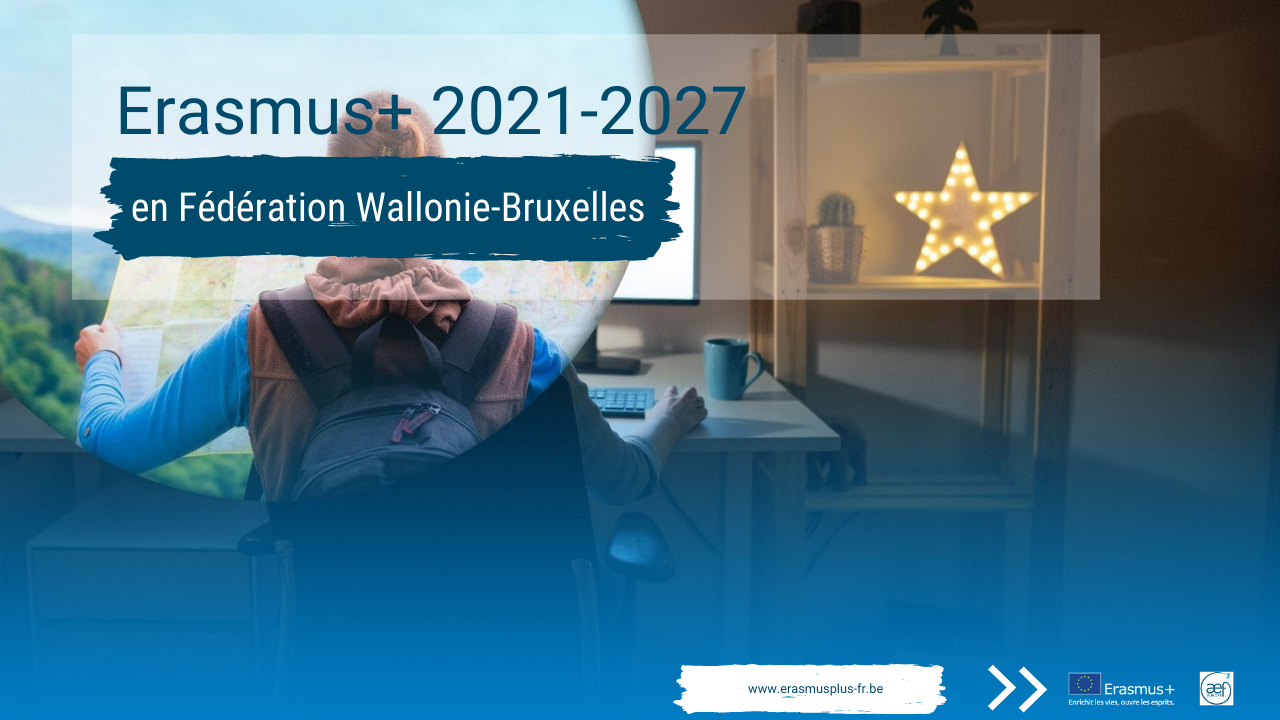 Le management des risques en relations internationales
15 mai 2023
Fanny Lutz, directrice AEF-Europe
1
[Speaker Notes: L’on m’a demandé d’aborder ce thème que je pense particulièrement important à l’heure actuelle et je suis donc ravie de planter le décor et lancer qqs pistes pour la réflexion]
Management des risques
Risque  probabilité d’un événement et de ses conséquences
Gestion des risques : recours à des processus, méthodes et outils pour gérer ces risques.

Inévitable dans le monde industriel/de la santé mais aussi de plus en plus important pour les gestionnaires des relations internationales car:
Changement climatique
Pandémie
Guerres, conflits, attentats
…

Nécessité d’anticiper afin d’être en mesure de réagir rapidement tout en respectant le cadre donné (ex: guidelines des bailleurs de fonds)
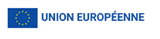 [Speaker Notes: Le management ou la gestion des risques est un concept bien connu surtout du monde de l’entreprise ou du monde médical.
Le risque c’est la probabilité d’un évent et de ses conqces et la gestion des risques met l'accent sur l'identification de ce qui pourrait mal tourner, l'évaluation de quels risques devraient être traités et la mise en œuvre de stratégies pour faire face à ces risques afin de les gérer au mieux s’ils se concrétisent
Désormais, c’est un concept de plus en plus important pour les gestionnaires en raison de l’état du monde et de toute une série d’enjeux climatiques, sécuritaires, sociaux aussi
Il est donc aussi du ressort des gestionnaires RI d’être capable d’anticiper afin d’être en mesure de réagir rapidement tout en respectant le cadre donné notamment par les bailleurs de fonds.]
Limiter la prise de risques
Anticiper – prévenir lors de la préparation de projets de mobilités :
Choix des partenaires et des termes de la collaboration; définition des « pays ou zones à risques » et de mesures spécifiques
Assurances adéquates pour les participants (voyage, responsabilité civile, accident et maladie grave, décès) 
S’informer de la situation (géopolitique, sanitaire,…) et éviter de prendre des risques inutiles (voir site des Affaires étrangères)
Connaître et utiliser les options alternatives (ex: recours aux mobilités virtuelles/hybrides, mobilités de courte durée, cas de force majeure,…)
Faire attention lors de la sélection des participants (profil adéquat/zone) et les informer de tous les aspects de leurs mobilités; leur communiquer un numéro en cas d’urgence.
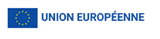 [Speaker Notes: Le premier réflexe à avoir dans ce domaine est évidemment de limiter la prise de risques « prévenir plutôt que guérir » s’applique clairement ici.
Aussi lors de la préparation de projets de mobilités, il est particulièrement important de bien choisir ses partenaires afin de pouvoir compter sur eux au cas où tout ne se déroule pas comme prévu. 

5. Envoyer une étudiante de bac avec une personnalité très timide dans une université isolée en Inde n’est probablement pas la meilleure idée. S’il est impossible de coinduire des entretiens individuels avec chaque étudiant avant sa sélection, surtout dans les plus gros établissements, une bonne pratique serait de prendre ce temps là pour mieux connaître l’étudiant et sa capacité à réagir pour les zones plus à risques et d’évaluer s’il est conscient de toutes les dimensions de sa mobilité]
Gestion des risques pour les BRI
Identifier les parties prenantes
Préciser les étapes à suivre
Gestion de risque
Constituer un comité de crise
Créer des scénarios
Établir les responsabilités de chacun
Gestion de risque  anticiper le risque de manière structurée.
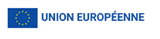 [Speaker Notes: La gestion de risque suppose d’anticiper le risque de manière structurée afin de minimiser le nombre de feux que vous aurez à éteindre]
Gestion de risques/de crise : qui ?
Identifier une personne au sein des RI chargée d’évaluer les risques propres aux projets/destinations et de les mettre à jour régulièrement ;
Constituer un comité de crise en interne, en détailler la composition et le rôle ; ce comité devant comprendre au minimum:
Un gestionnaire des RI
Une personne ayant un pouvoir décisionnel
Une personne chargée de la communication de crise qu’il ne faut pas négliger 
3)  Identifier les parties prenantes et leurs responsabilités : 
Ex pour Erasmus+ : participant individuel, institution d’origine, institution d’accueil, Agence nationale, Commission européenne.
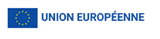 [Speaker Notes: 3. Chacune de ces parties a des responsabilités et intervient dans le processus de gestion de crise à différents moments.]
Gestion des risques : scénarios et procédures
Anticiper les possibles scénarios de crise et leurs conséquences (= évaluation du risque)
En RI, les risques peuvent être les suivants : conflits armés, instabilité politique ou sociale, menaces terroristes, criminalité, risques sanitaires, risques naturels, etc
Deux paramètres à évaluer : la gravité du risque et sa probabilité
Degré de risque = gravité x probabilité
Exemple : en interne à l’AEF,  le RCI (référentiel contrôle interne) identifie la crise sanitaire comme facteur de certains risques, des mesures de contrôle interne ont été identifiées pour tenter de pallier ces risques.
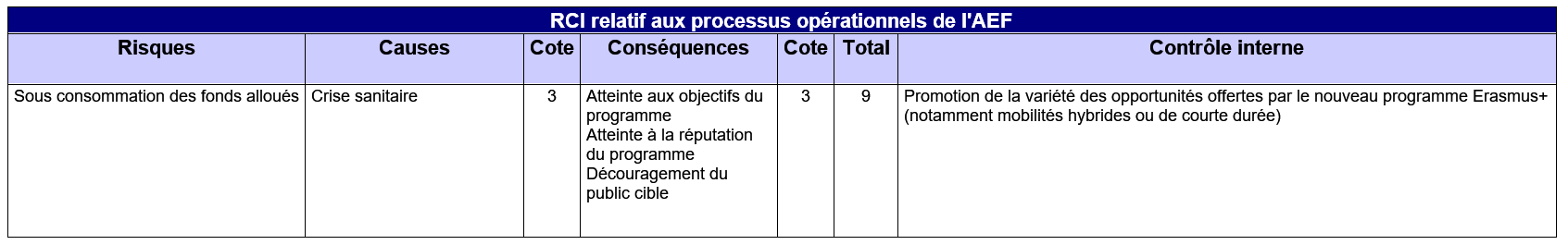 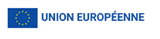 [Speaker Notes: Par exemple, en interne, nous avons du adapter notre RCI également à la crise covid en fonction de nos missions propres afin de les mener également à bien
Je vous ai mis ici un seul exemple parmi bcp d’adaptations et d’anticipation
Nous avons une matrice de 1 à 4 donc la première cote, ça n’est pas très clair ici mais c’est la probabilité que nous avons évalué à probable et la gravité que nous avons aussi évalué à 3 ce qui porte le risque à 9 et donc requière une action détaillée, rapide, adaptée 
Sur cette base, des plans d’action sont préparés]
Gestion des risques : scénarios et procédures
II. Pour chaque risque identifié et évalué, préciser les mesures à mettre en place, les personnes responsables de celles-ci et la communication à envisager
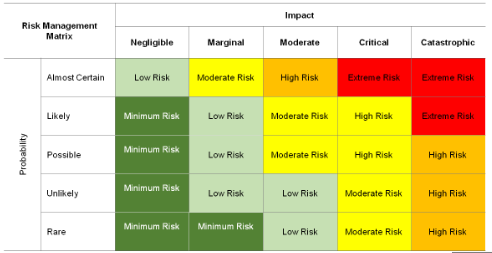 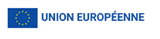 [Speaker Notes: Voici un exemple d ematrice pour évaluer les risques]
Gestion de crises : bonnes pratiques
Lors d’une demande de mission/mobilités vers une zone moyennement ou fortement à risque, évaluer l’importance de cette mission/mobilité pour accepter ou non la prise de risque ET prévenir les participants des conséquences en cas de crise (remboursements/intervention si danger se concrétise/…);
Avoir à portée, une liste de contacts de référence en cas de crise (SPF AE, ambassades, etc);
Drafter une communication de crise et la faire relire par des acteurs différents avant envoi (        réactions émotionnelles !) 
Prévoir un budget spécifique « gestion de crise » en interne (pour des frais exceptionnels non couverts par les bailleurs de fonds);
etc
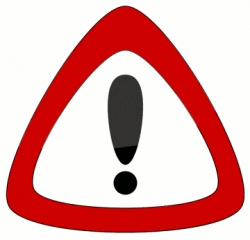 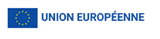 [Speaker Notes: La communication est un exercice particulièrement difficile et elle a énormément d’importance. On veut éviter tant de minimiser une crise que de l’exagérer ce qui ne ferait qu’avoir un effet domino délétère de propagion d’angoisses et d’émotions très négatives qui peuvent mener à des réactions inadéquates]
Contexte actuel : Erasmus+
Ces dernières années :
Crise covid-19
Guerre en Ukraine
Tremblements de terre en Turquie

Réactions de la Commission européenne peuvent prendre du temps en raison des procédures administratives :
	a) Mécanismes pérennes : 
Cas de force majeure (        conditions !)
Mobilités hybrides ou virtuelles
…
	b)  Mesures spécifiques de crise adoptées au cas par cas !
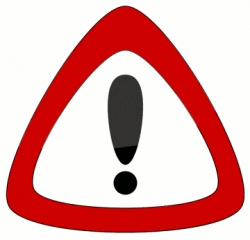 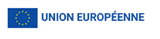 [Speaker Notes: Ces dernières années, les RI et projets de mobilités ont été affectés par une série d’événements qui se sont succédés. 
Si je prends seulement le contexte Erasmus+, il est clair que pls données doivent être prises en compte et notamment le cadre posé par le bailleur de fonds auquel il faut s’adapter et adapter également sa manière de gérer les risques. Néanmoins, cela n’empêche d’établir des processus de gestion des risques et de crise éventuelles même s’ils pourront être adaptés aux consignes données le moment venu par les bailleurs de fonds. On sait que les Réactions de la Commission européenne peuvent prendre du temps en raison des procédures administratives; il faut donc déjà savoir être réactif sur un bon nombre d’aspects mais on sait aussi que certains mécanismes ont acquis une dimension pérenne et on peut en tenir compte
Par exemple, la crise du Covid a certainement joué en faveur d’une véritable inscription structurelle du virtuel dans la programmation 2021-2027.. Par contre, des mesures specifiques sont souvent adoptées en sus
Quoqu’il en soit, il me semble indispensable en ces temps agités sur la scène internationale de mener ce travail de réflexion en interne à vos établissements]
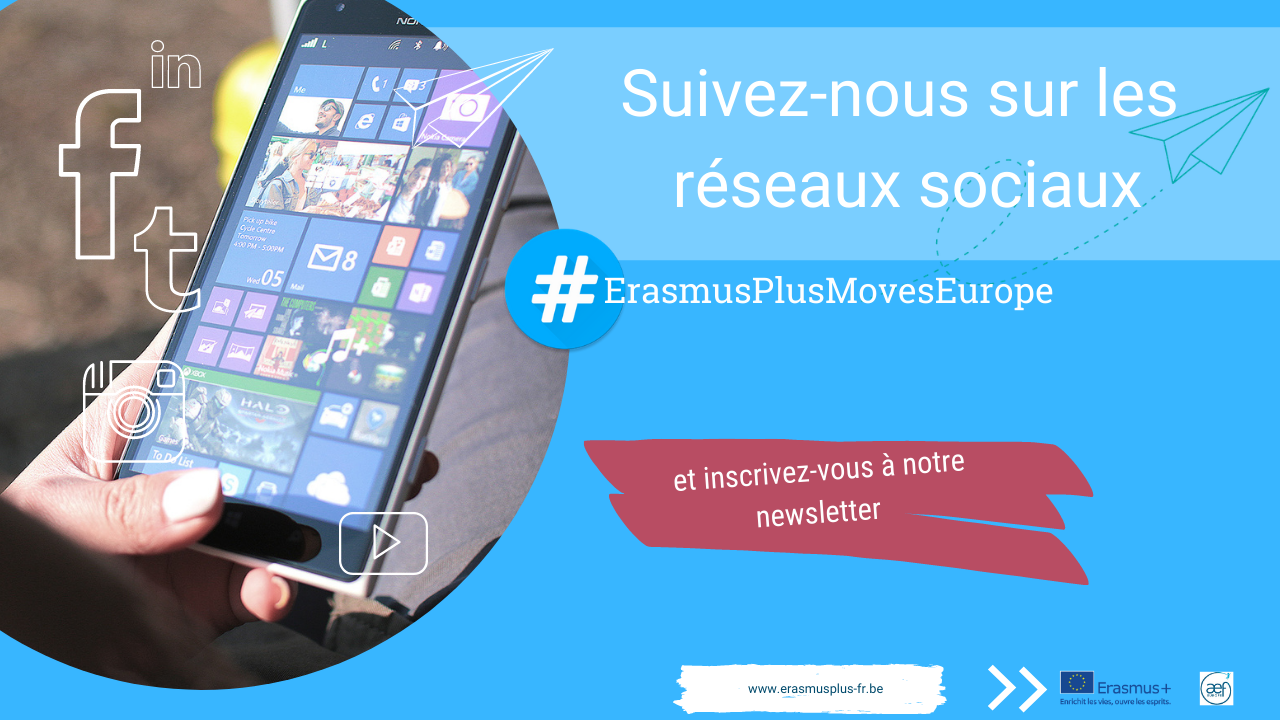 10
communication@aef-europe.be